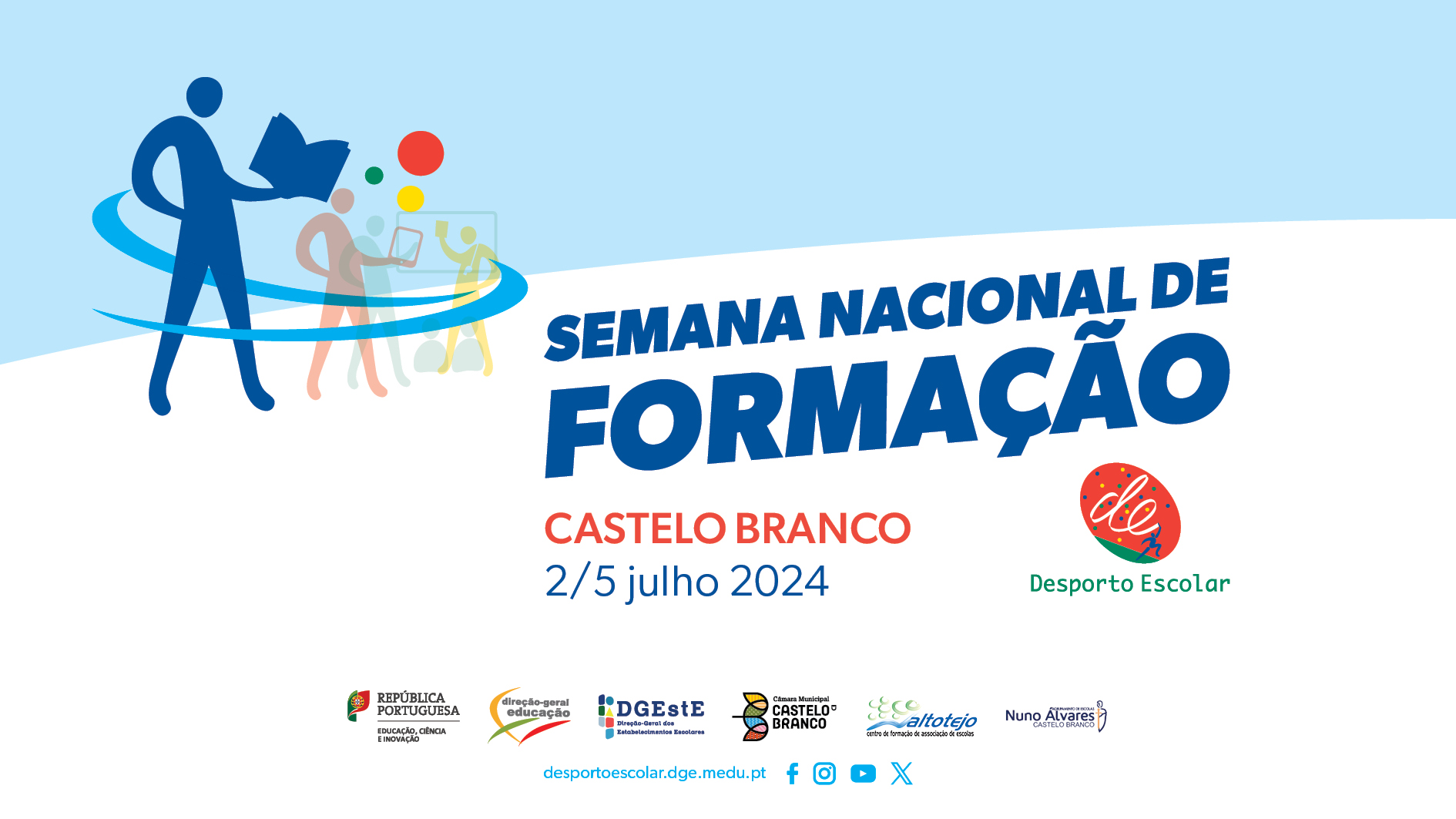 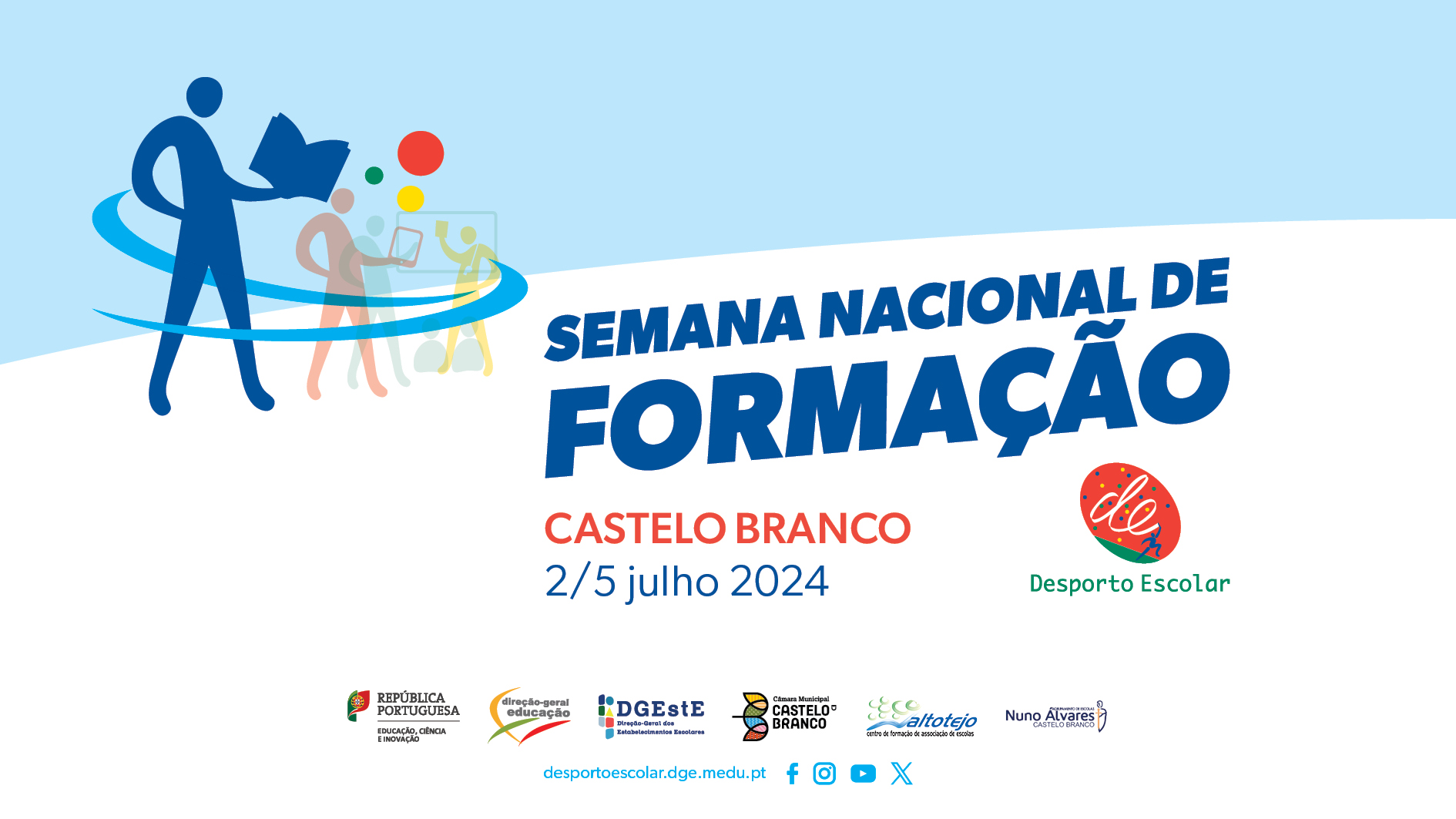 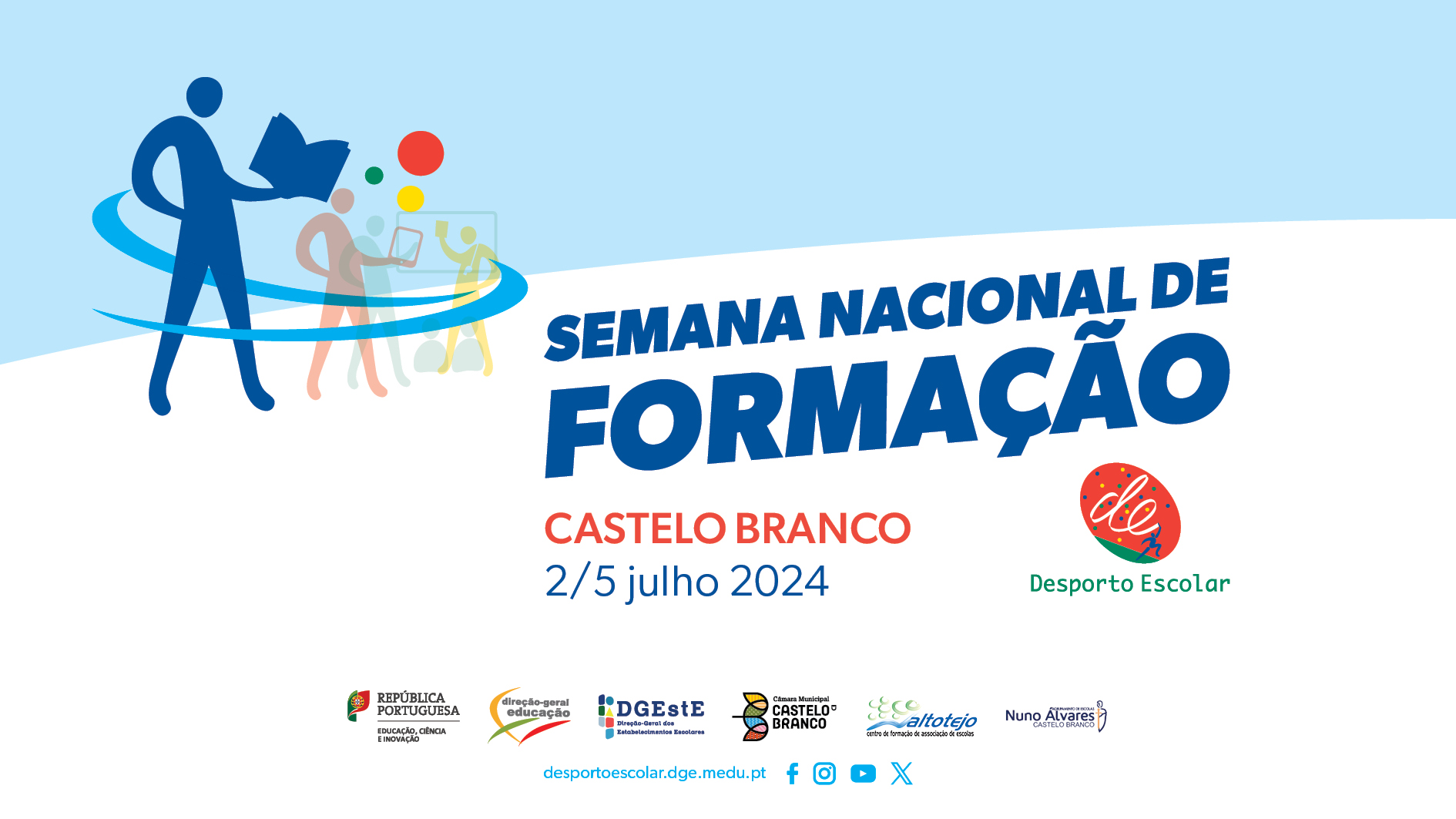 Módulo 1: Desporto Escolar, Estratégia e criação de valor
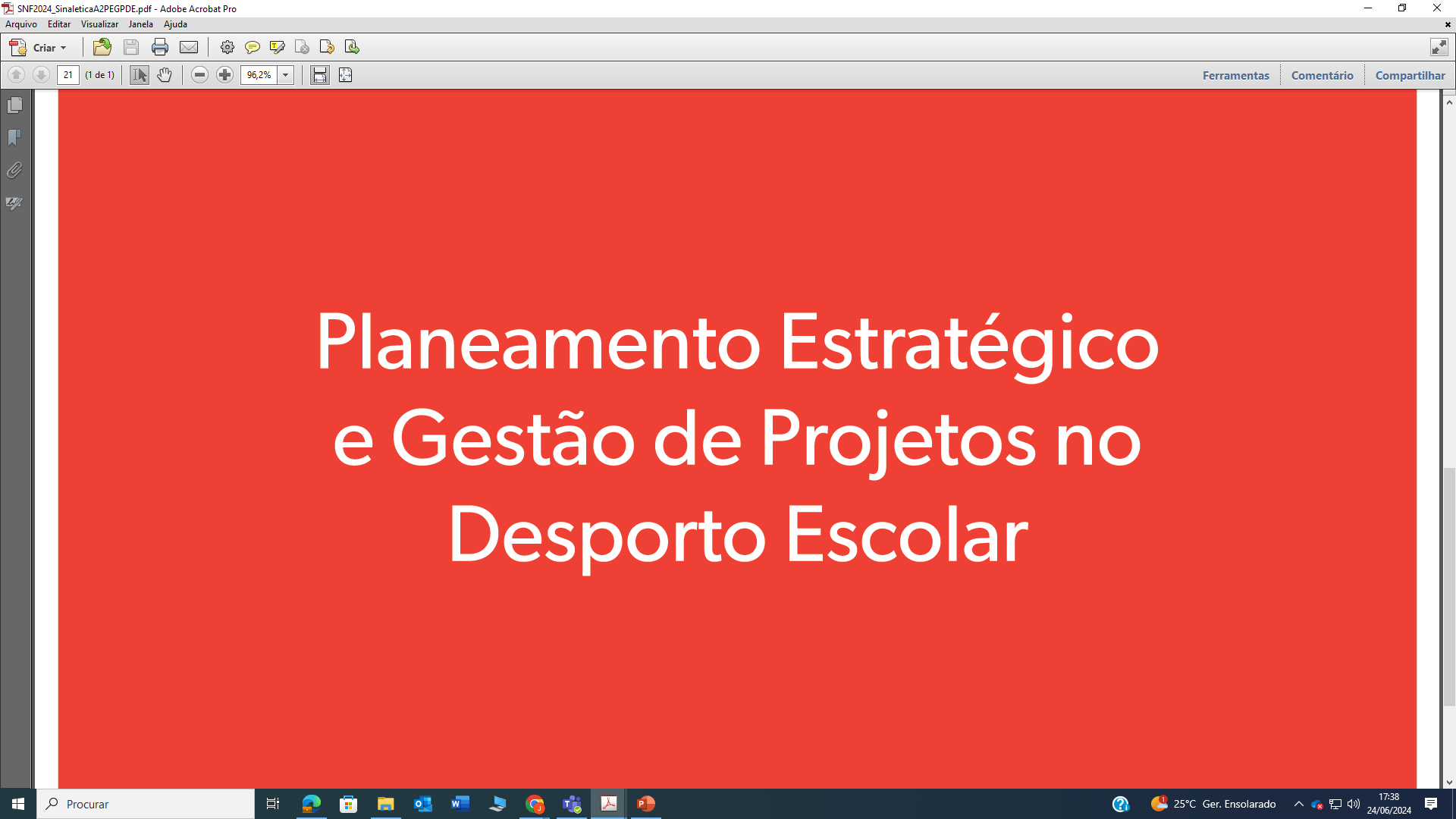 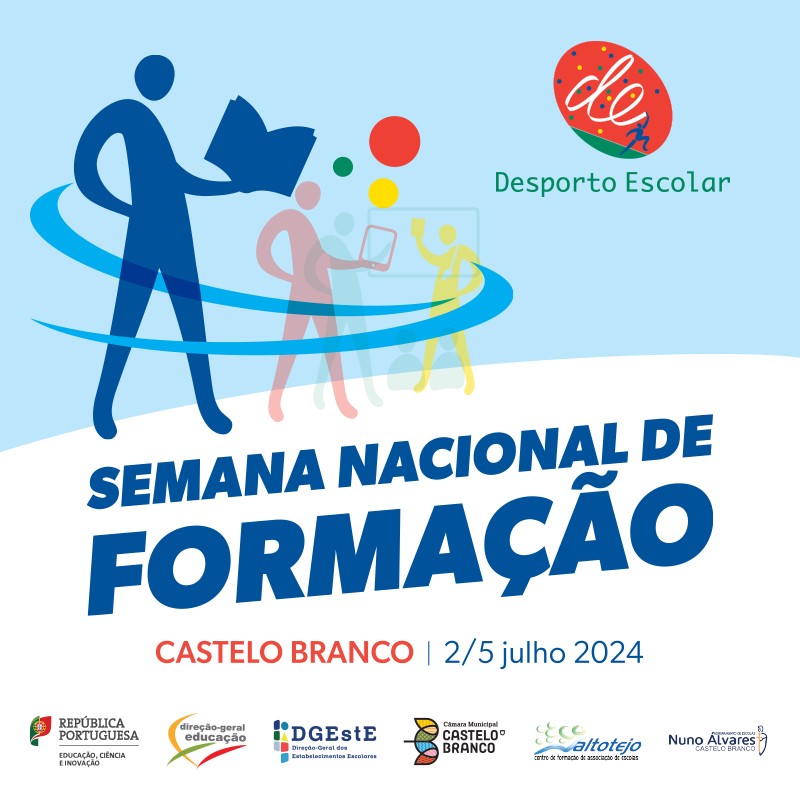 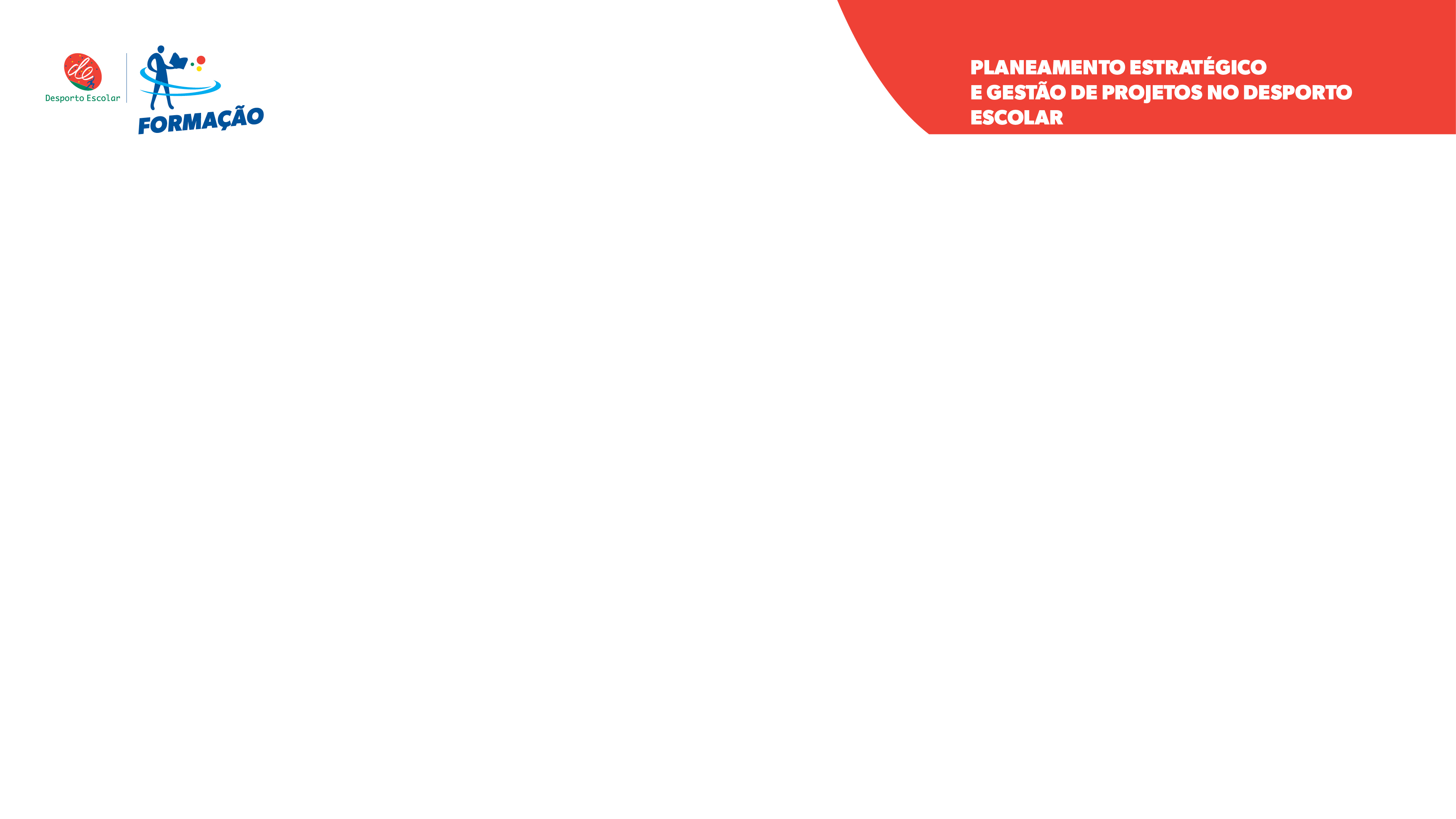 Módulo 1: Desporto Escolar, Estratégia e criação de valor ​
Conceito de Estratégia
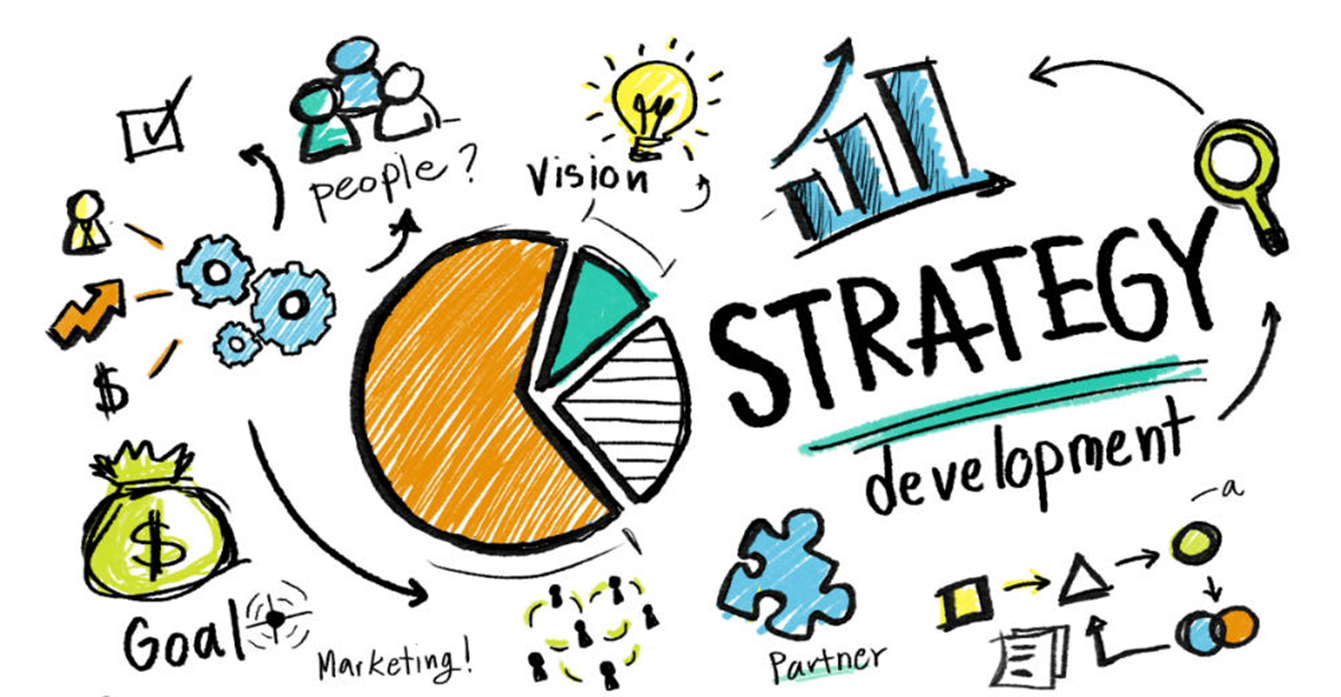 Módulo 1: Desporto Escolar, Estratégia e criação de valor ​
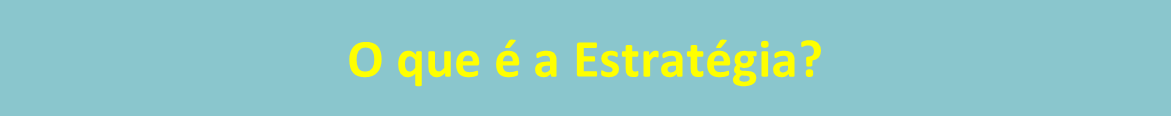 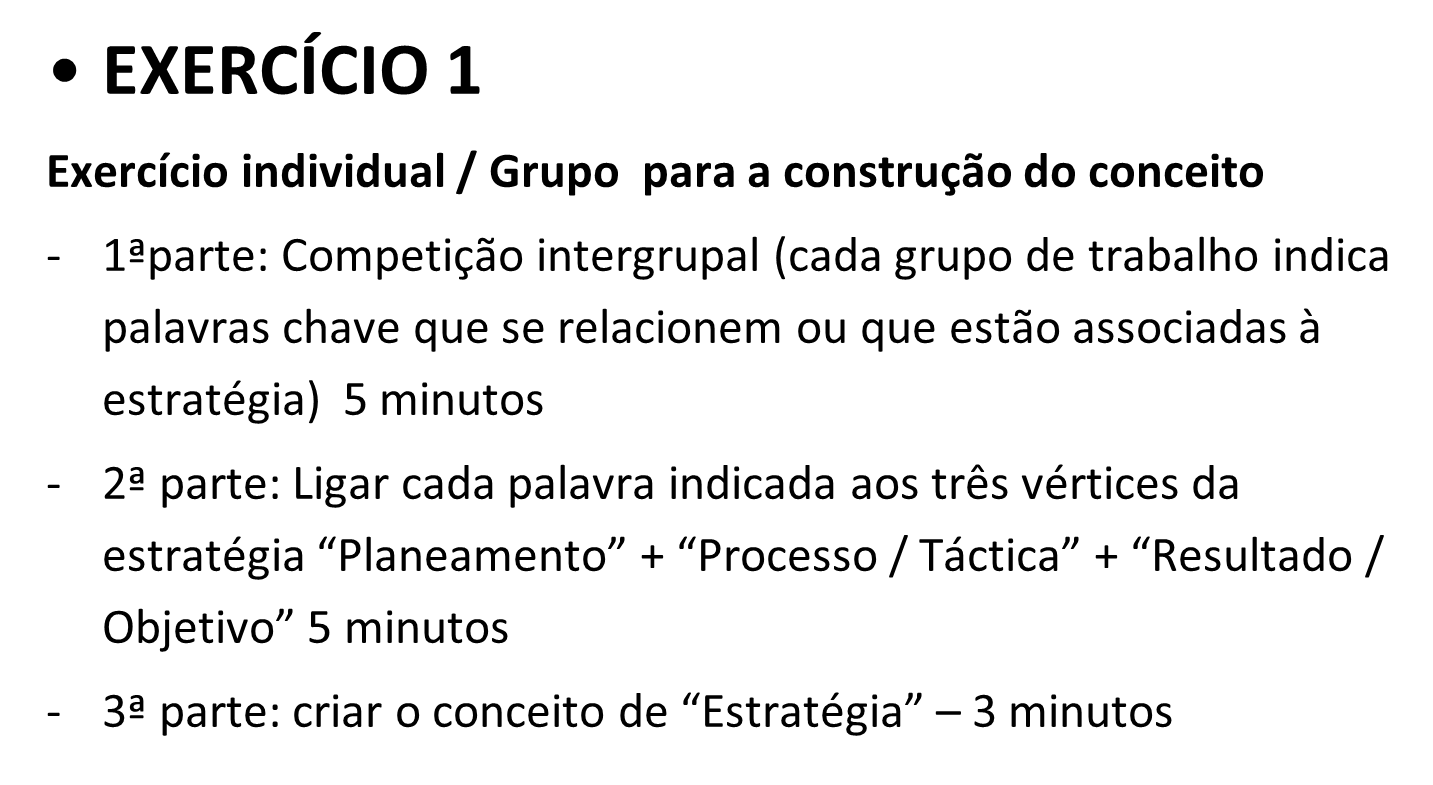 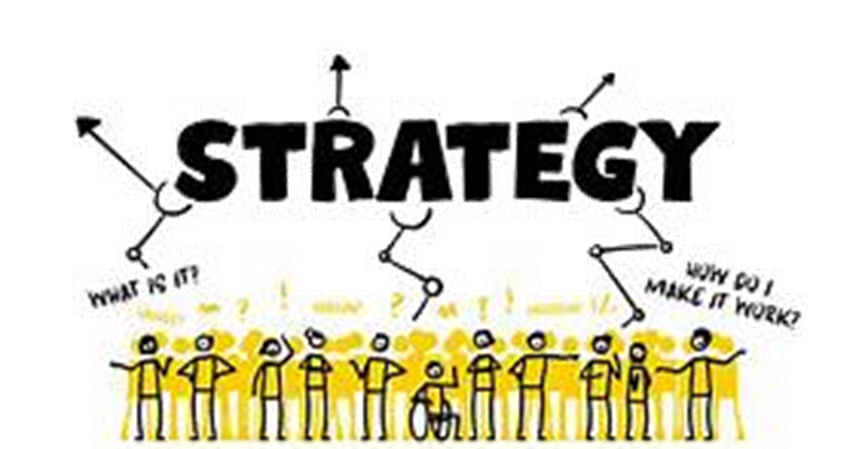 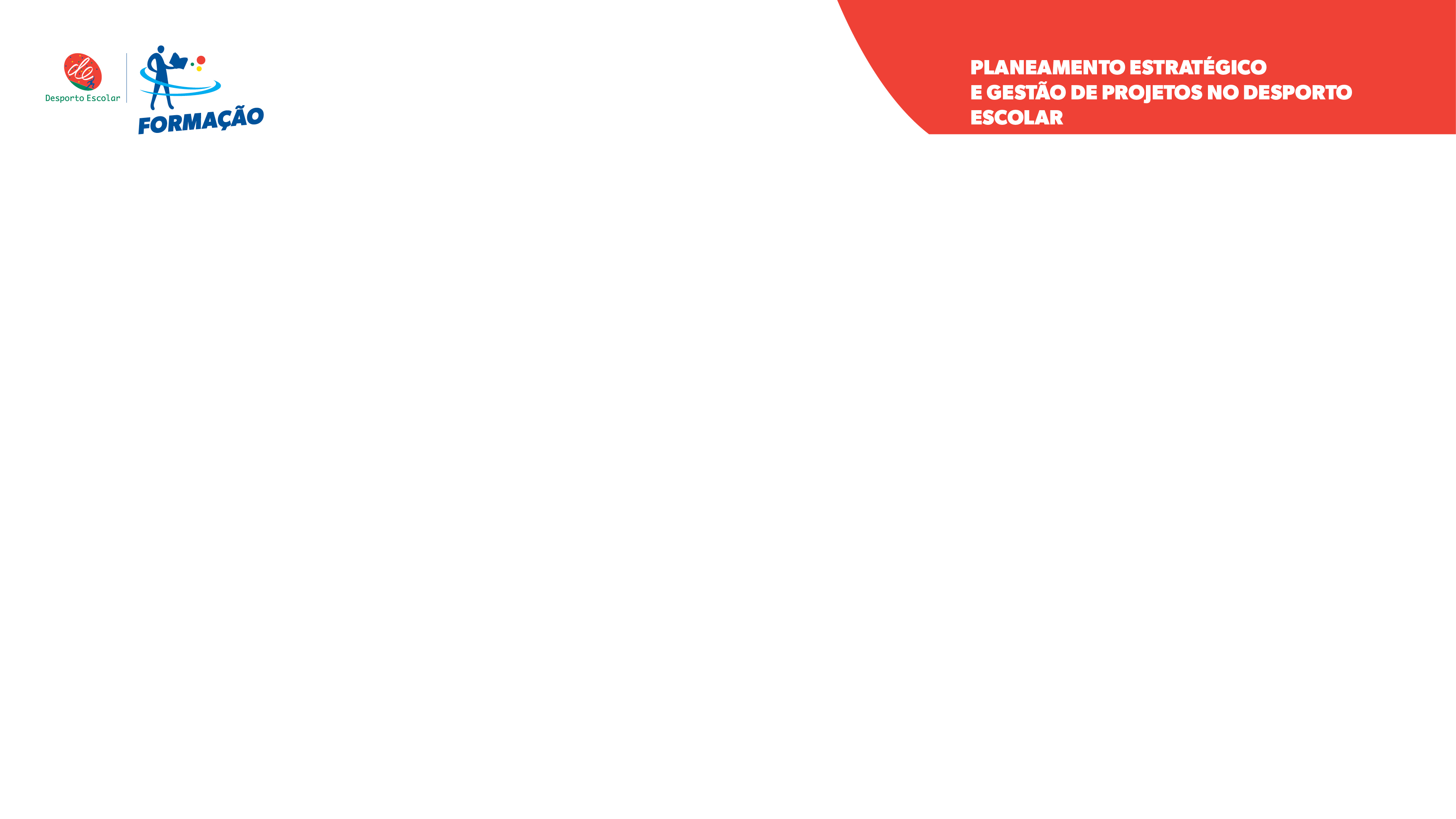 Módulo 1: Desporto Escolar, Estratégia e criação de valor ​
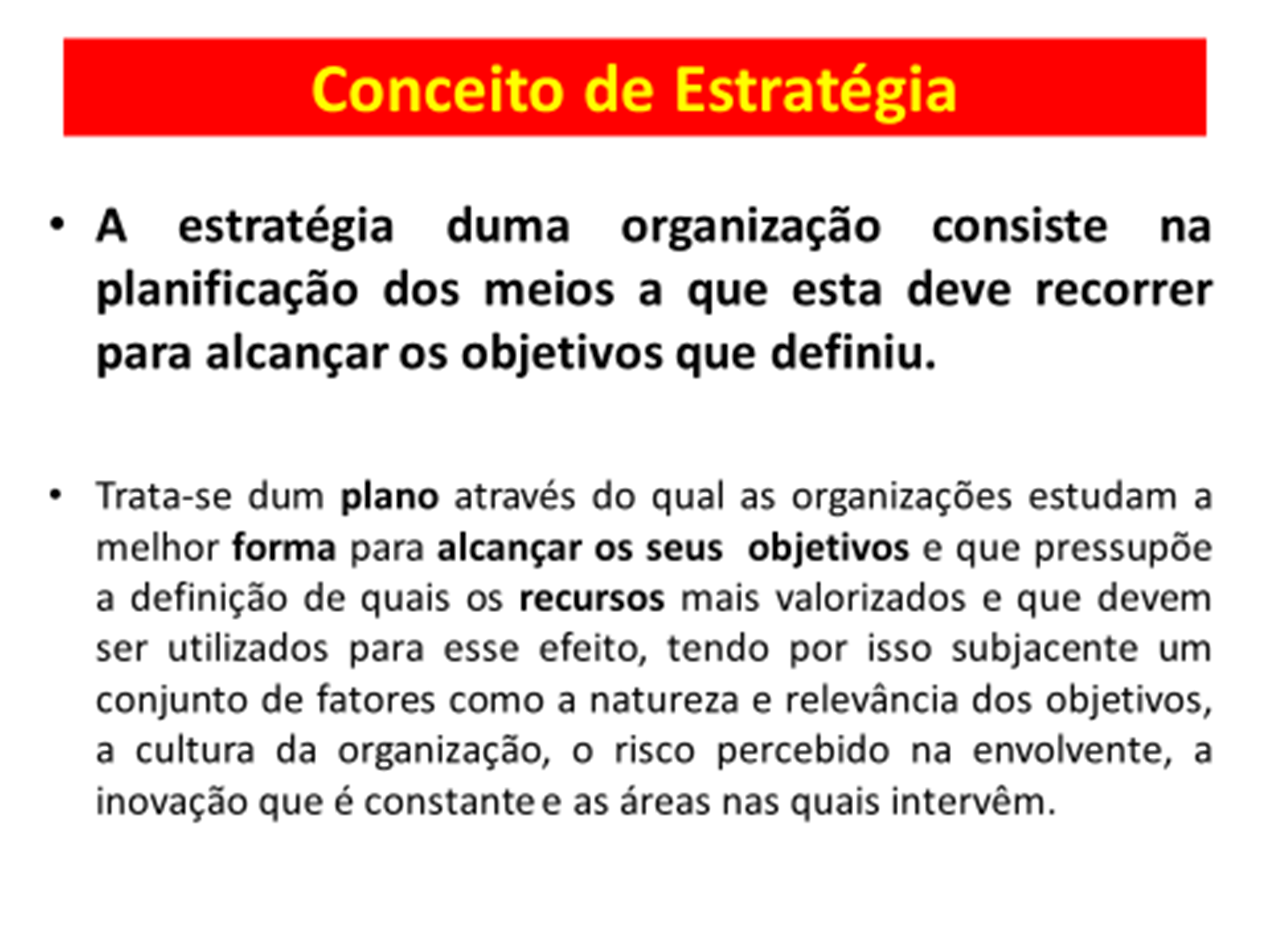 (Drucker, 1997)
Crescimento
Aumento
Impacto
Mudança
Melhoria
Afirmação
Retorno
Liderança
….
Escolhas
Meios
Recursos
Prioridades
Ações
Decisões
Resultados / Objetivos / Metas
Programar
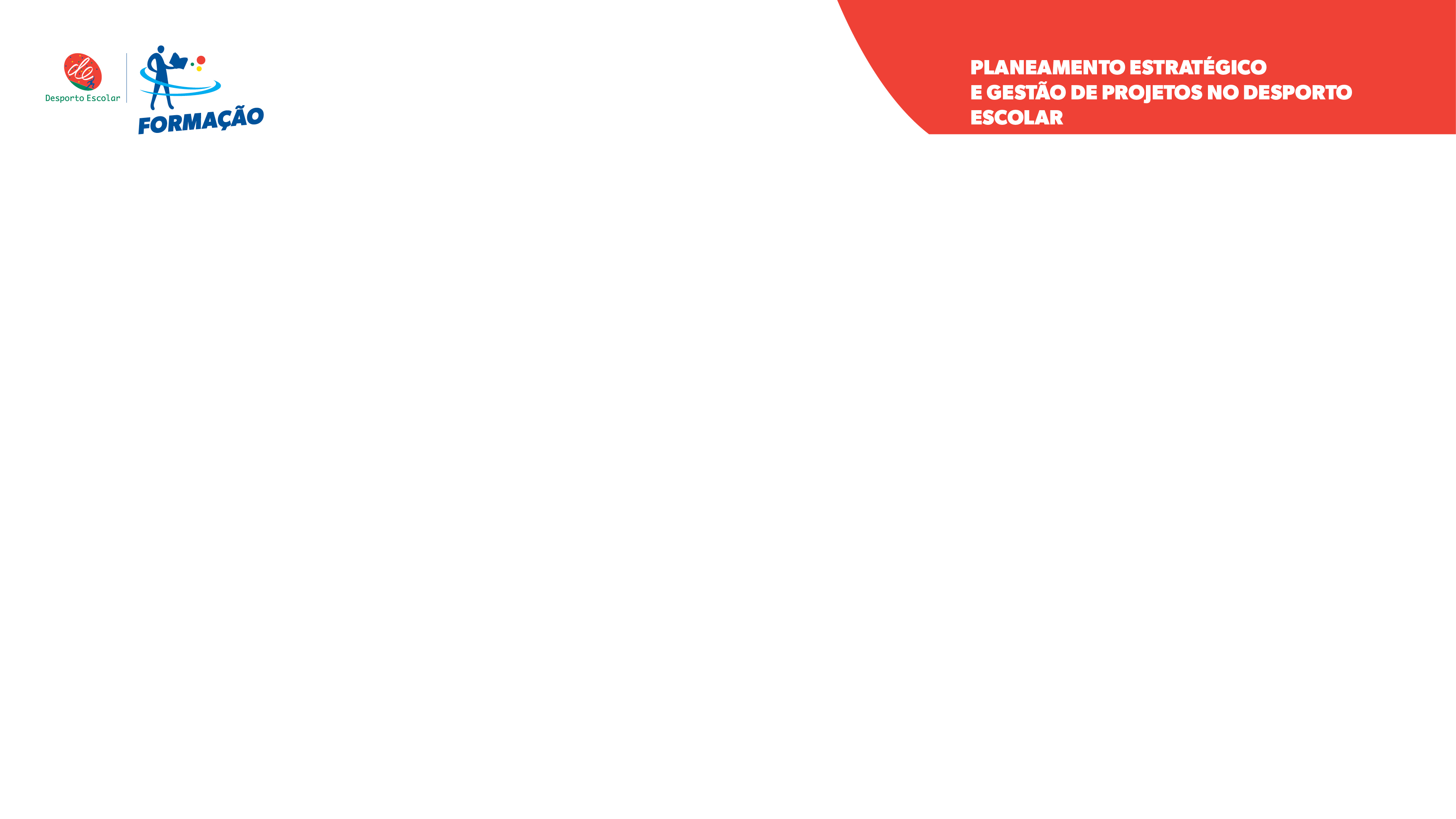 Módulo 1: Desporto Escolar, Estratégia e criação de valor ​
Estratégia é a escolha dos recursos tangíveis e intangíveis para atingir um determinado objetivo
Estratégia
Tática é a forma como dispomos ou utilizamos esses recursos no espaço e no tempo
Técnica é o domínio e excelência pessoal da estrutura física, cognitiva e emocional, que conduz ao resultado máximo ser atingido eficientemente em cada contexto específico de trabalho.
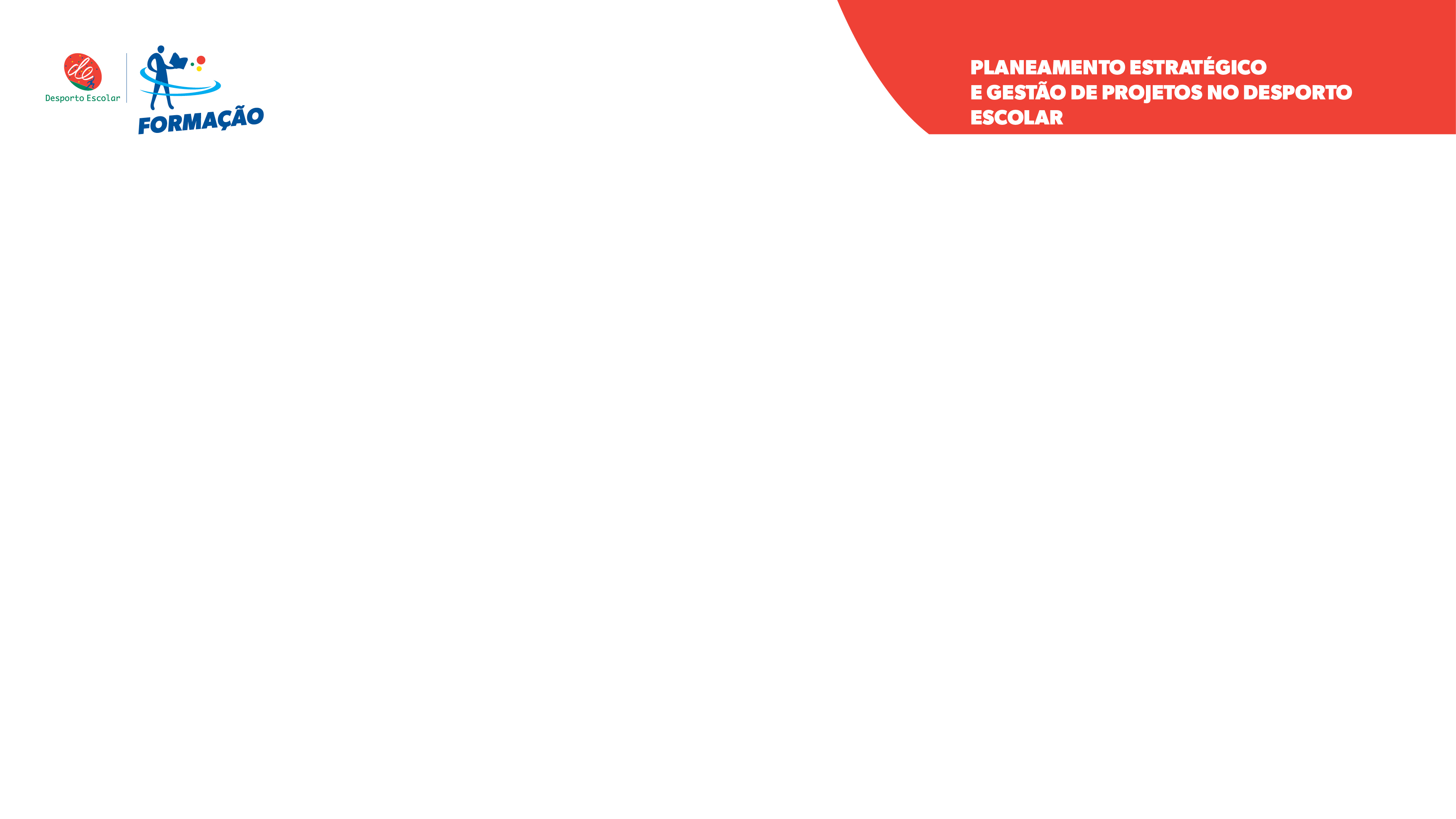 Módulo 1: Desporto Escolar, Estratégia e criação de valor ​
Motivação
Carisma
Coesão
Confiança
Criatividade
Persuasão
Inspiração
Honestidade
Integridade
Iniciativa
Disponibilidade
Facilitação
Partilha
Ligações emocionais
Transportes
Material Desportivo
Pessoas
Espaços Desportivos
Alimentação
Prémios
Recursos financeiros
Recursos Tecnológicos
…
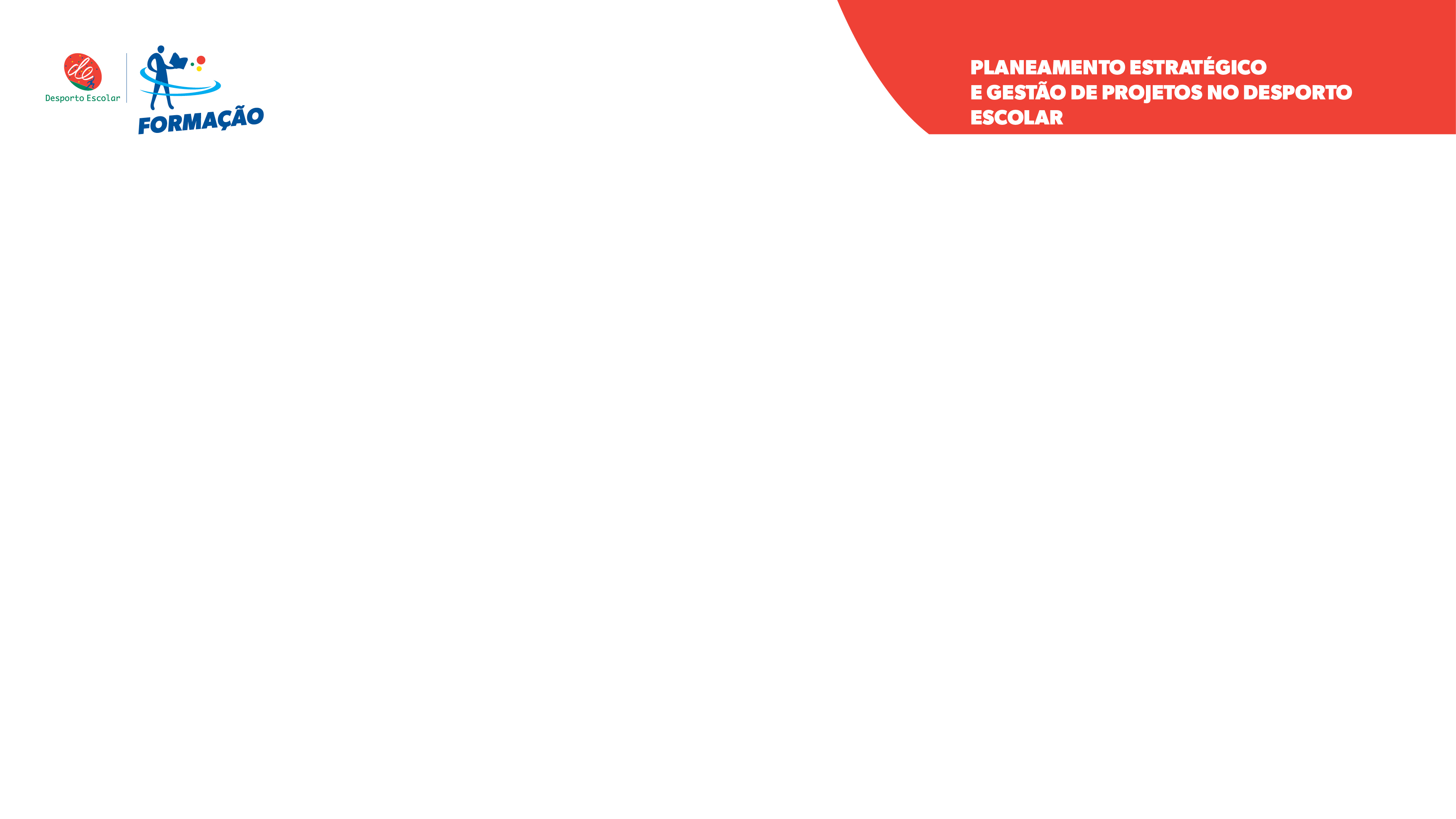 Módulo 1: Desporto Escolar, Estratégia e criação de valor ​
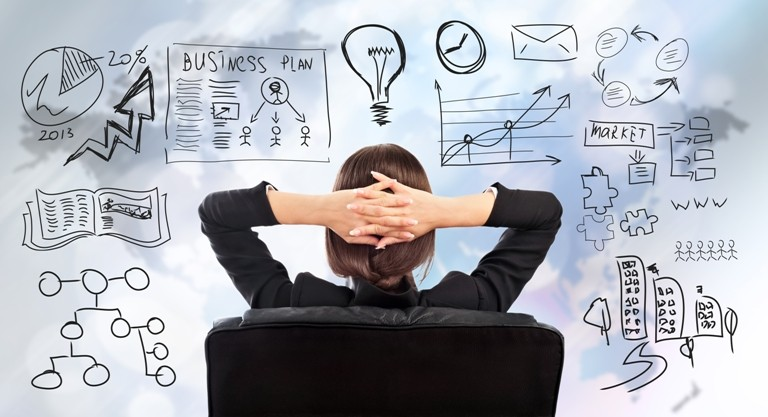 É possível planear a utilização dos recursos intangíveis?
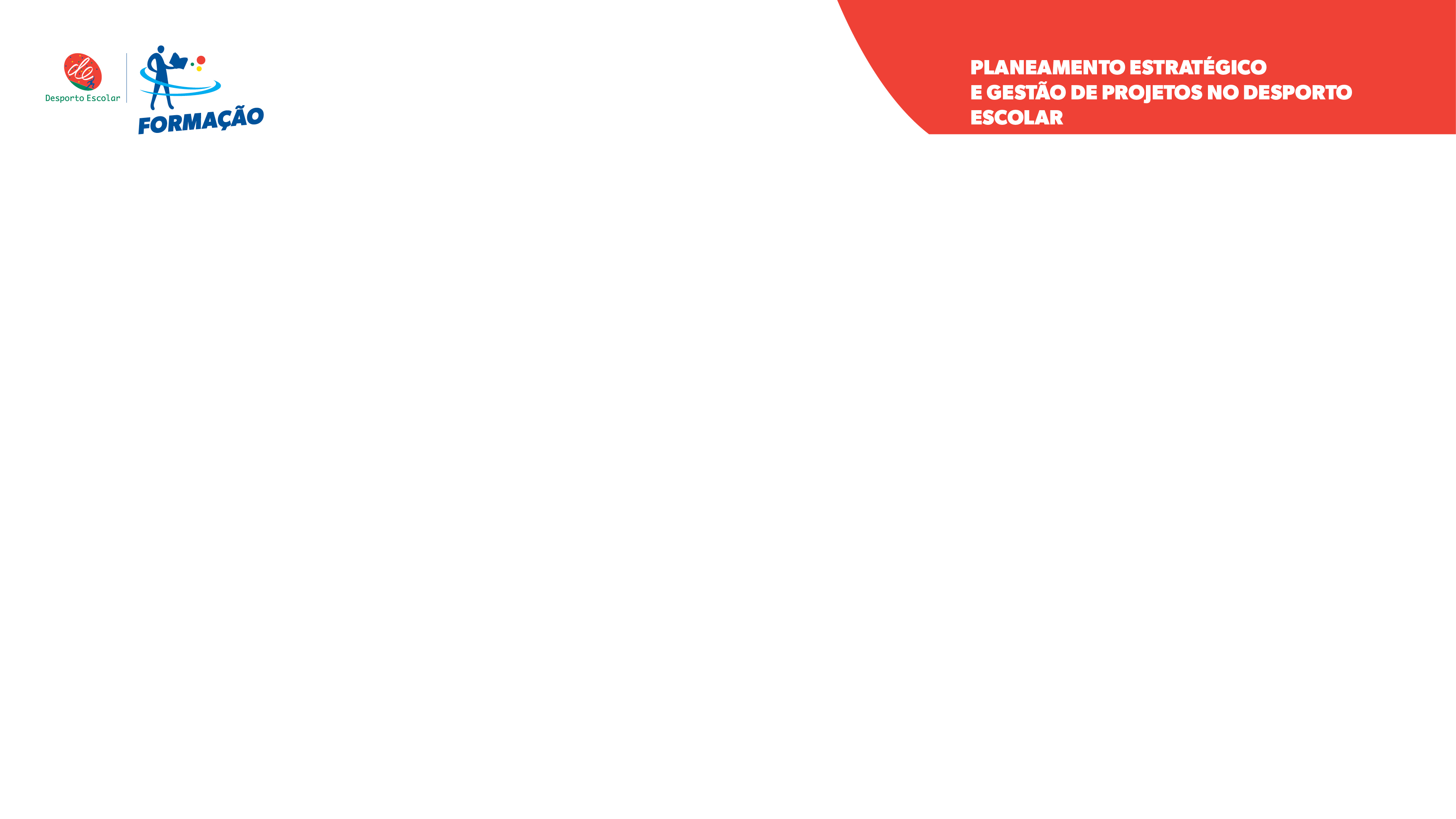 Módulo 1: Desporto Escolar, Estratégia e criação de valor ​
RECURSOS HUMANOS – GERAR CAPITAL HUMANO
Competências | Experiência | Capacitação
Rotinas | Motivação | Cooperação ! Compromisso
Perfis | Fatores Psicológicos | Ética | Emoções | ...
É possível planear a utilização dos recursos intangíveis?
INOVAÇÃO 
Ideias | Tecnologia | Antecipação
Empreendedorismo | Conhecimento | Iniciativa 
Criatividade| Ousadia | Inspiração | Parcerias
REPUTAÇÃO
Gerir Expetativas | Gerar Satisfação (cliente)
Qualidade | Credibilidade | Impacto positivo
Confiança (cliente, parceiros, ...) | Valor  da marca
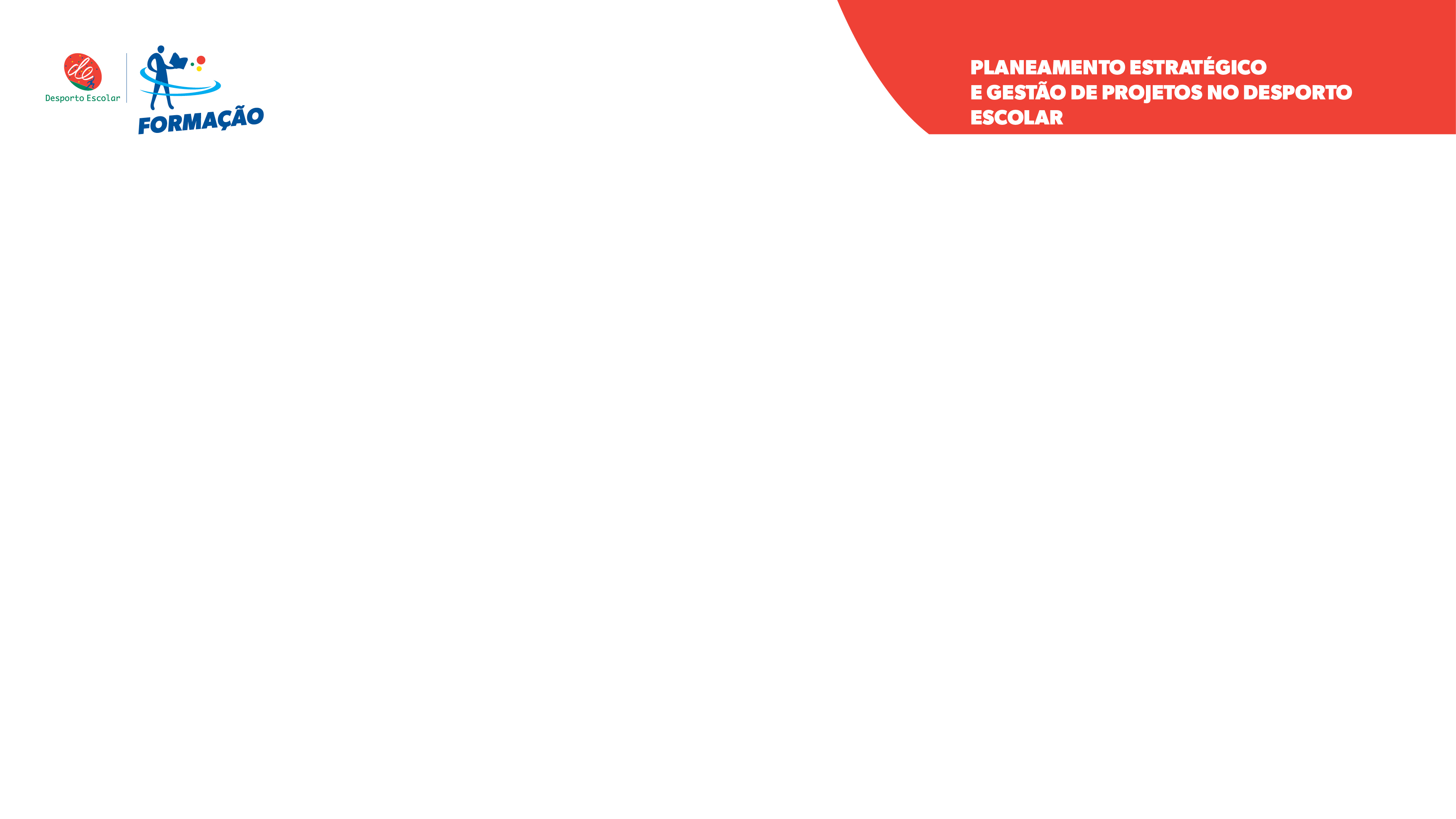 Módulo 1: Desporto Escolar, Estratégia e criação de valor ​
Os princípios orientadores do planeamento estratégico, numa perspetiva de criação de valor.
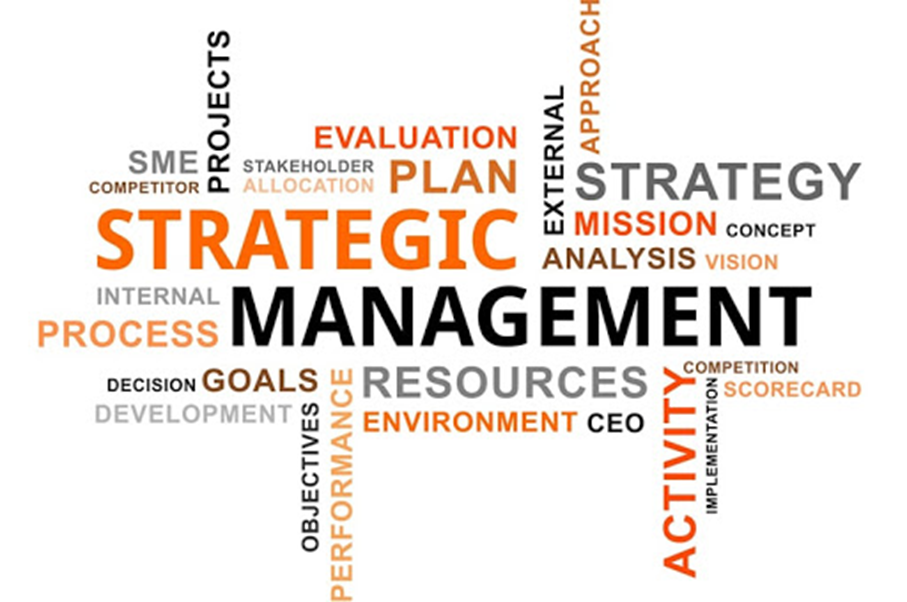 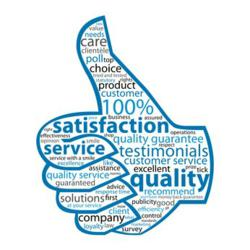 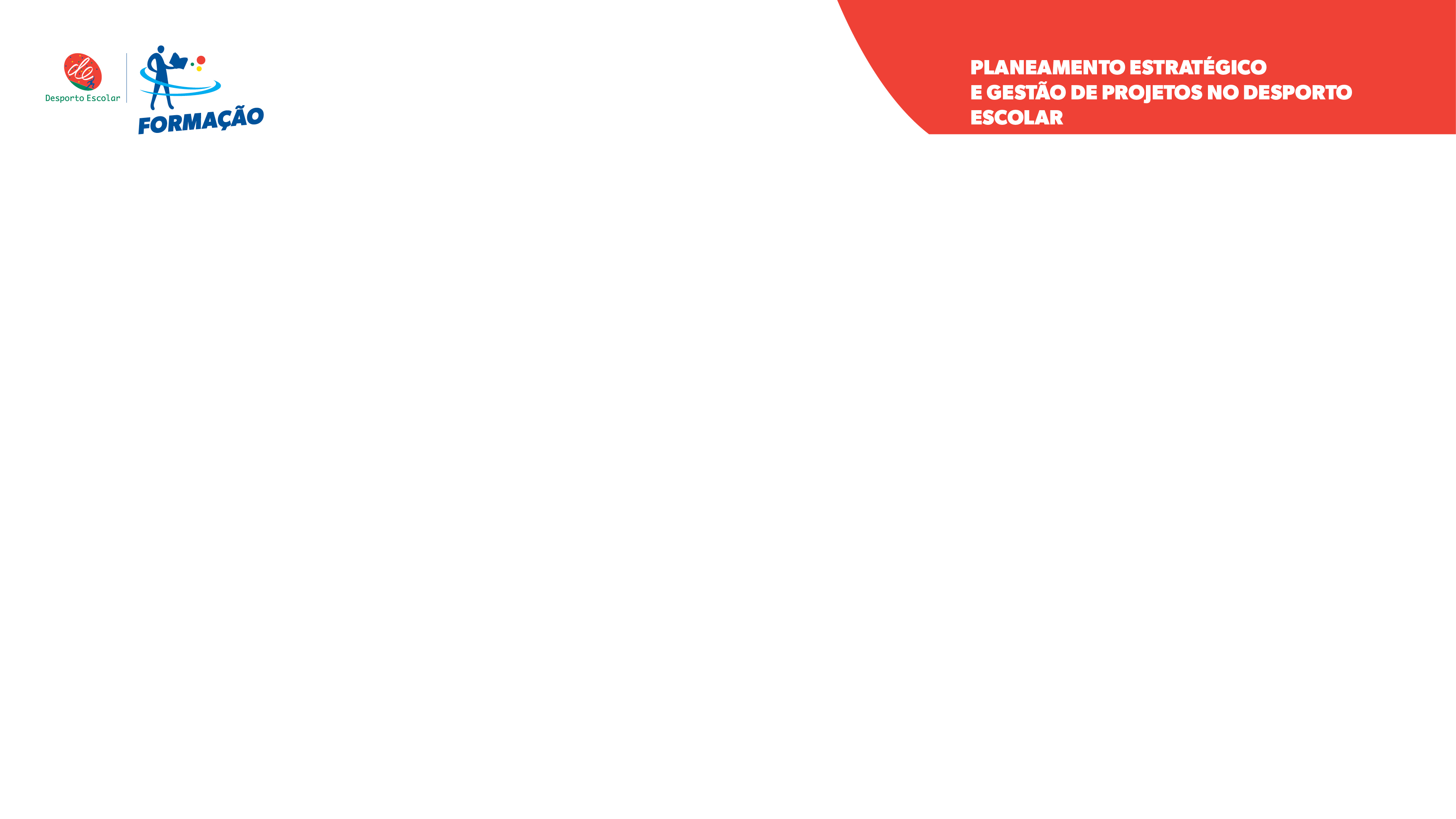 Módulo 1: Desporto Escolar, Estratégia e criação de valor ​
Processo de identificar oportunidades, definir ações para atingir os objetivos organizacionais.
Planeamento Estratégico
Processo sistémico que identifica as melhores condições e formas para se conquistar o sucesso.
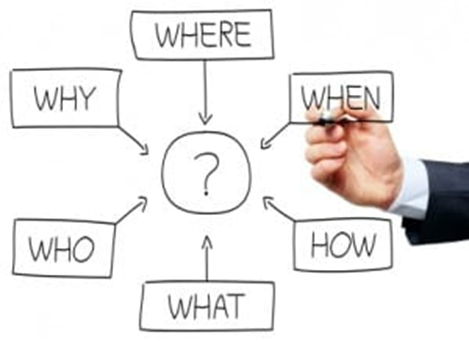 1. Fortalecimento da motivação;

2. Aumento da produtividade;

3. Priorização de ações e tarefas

4. Assertividade na tomada de decisões

5. Alinhamento das equipas e da organização
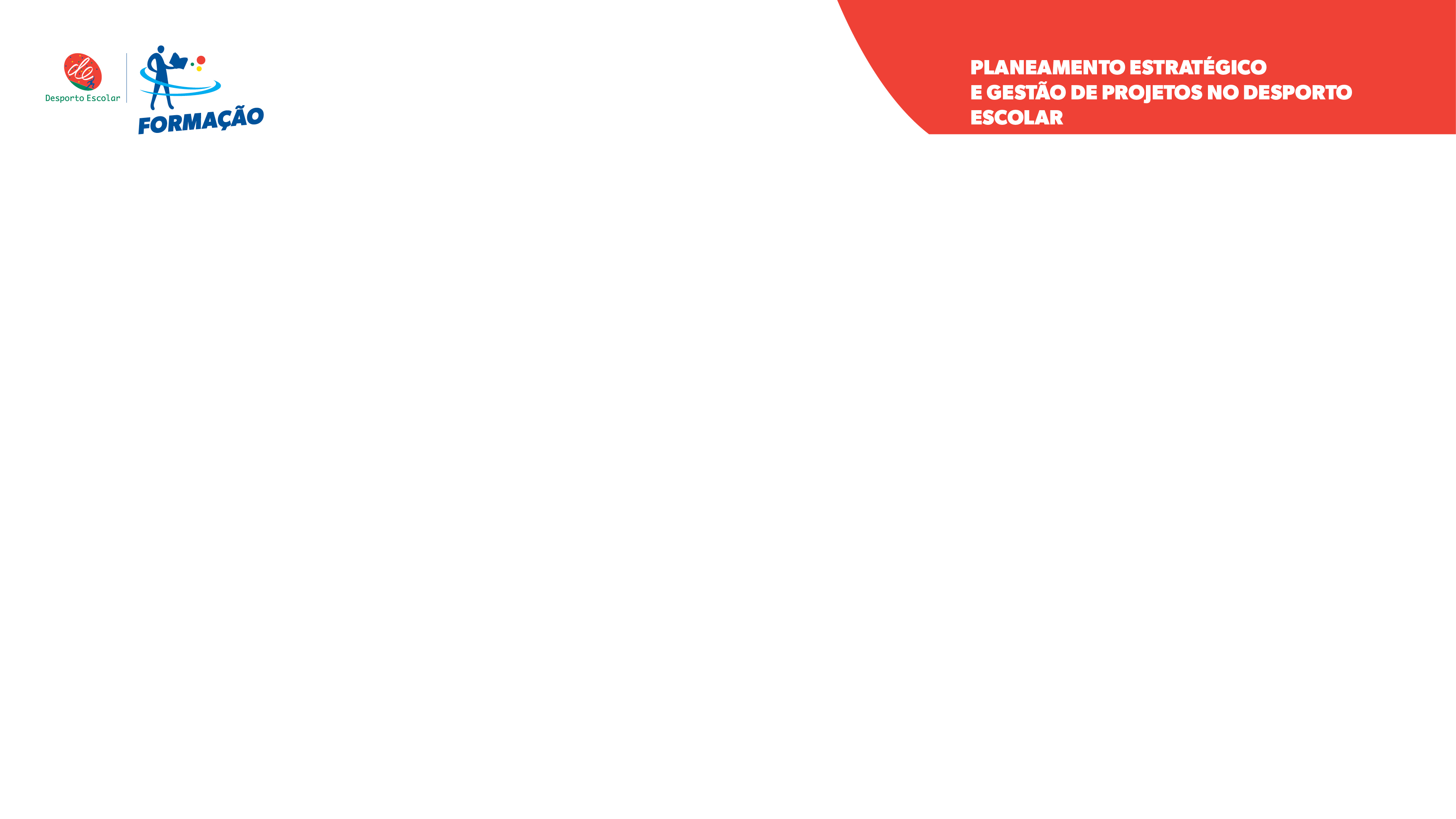 Módulo 1: Desporto Escolar, Estratégia e criação de valor ​
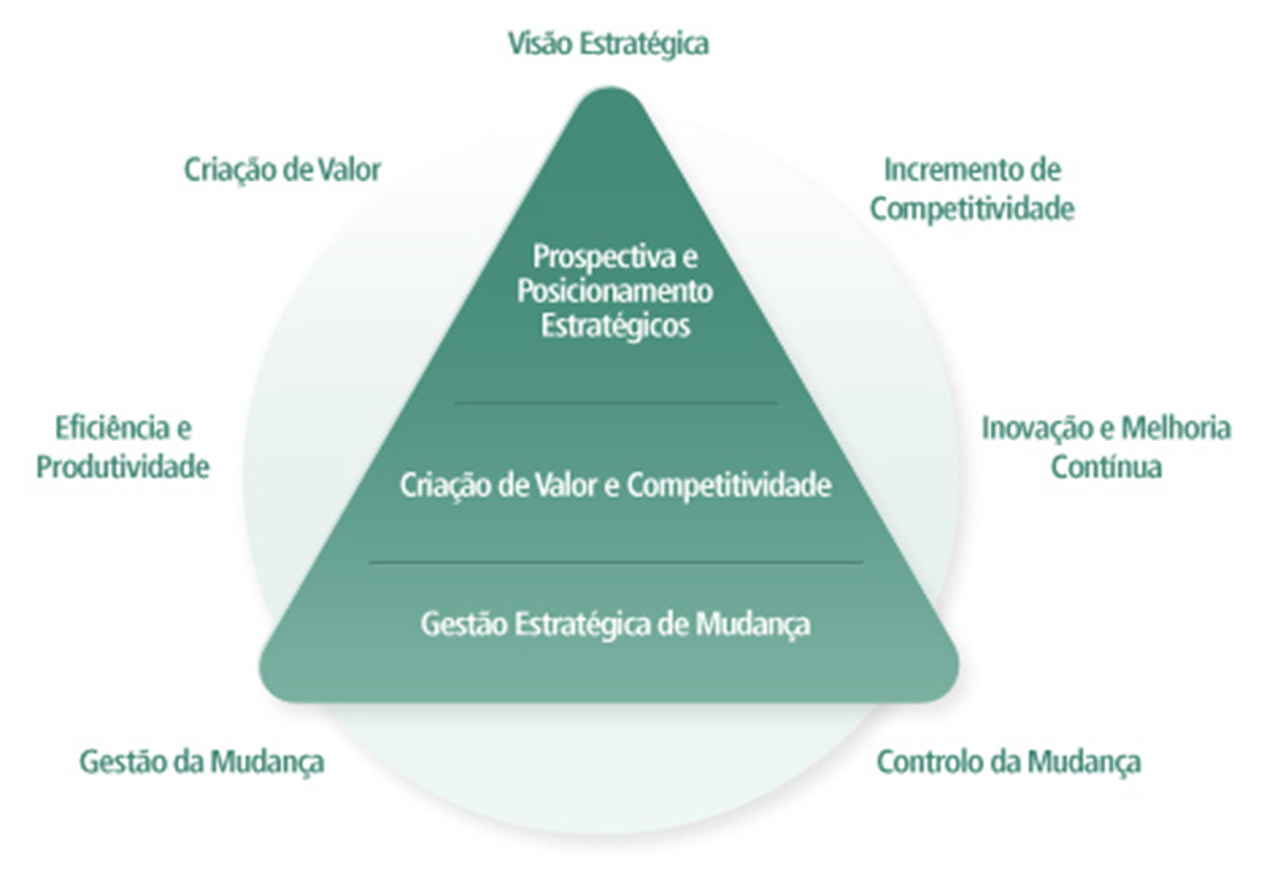 Planeamento Estratégico
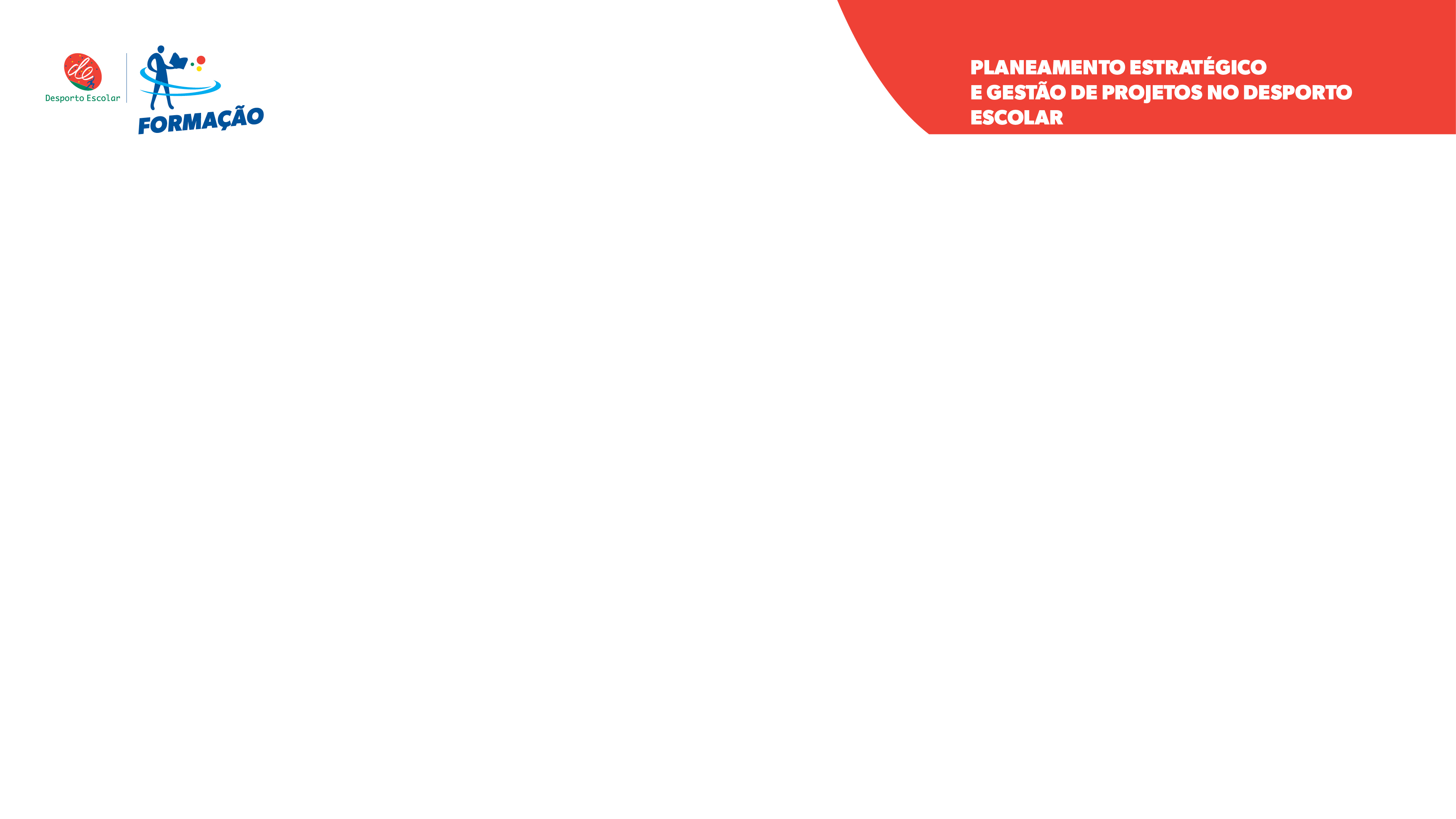 Módulo 1: Desporto Escolar, Estratégia e criação de valor ​
Conceito de "Valor": a importância, utilidade ou qualidade de algo. Diferentes “stakeholders” têm perceções de valor distintas em relação ao mesmo produto ou serviço. 
Os clientes podem definir valor como a oportunidade de utilizar as funcionalidades de um produto; as organizações podem utilizar métricas financeiras para determinar o valor alcançado; a criação de valor para a sociedade pode incluir contributos em áreas como o bem-estar das pessoas, comunidades ou preservação do ambiente
ESTRATÉGIA
Criação de valor
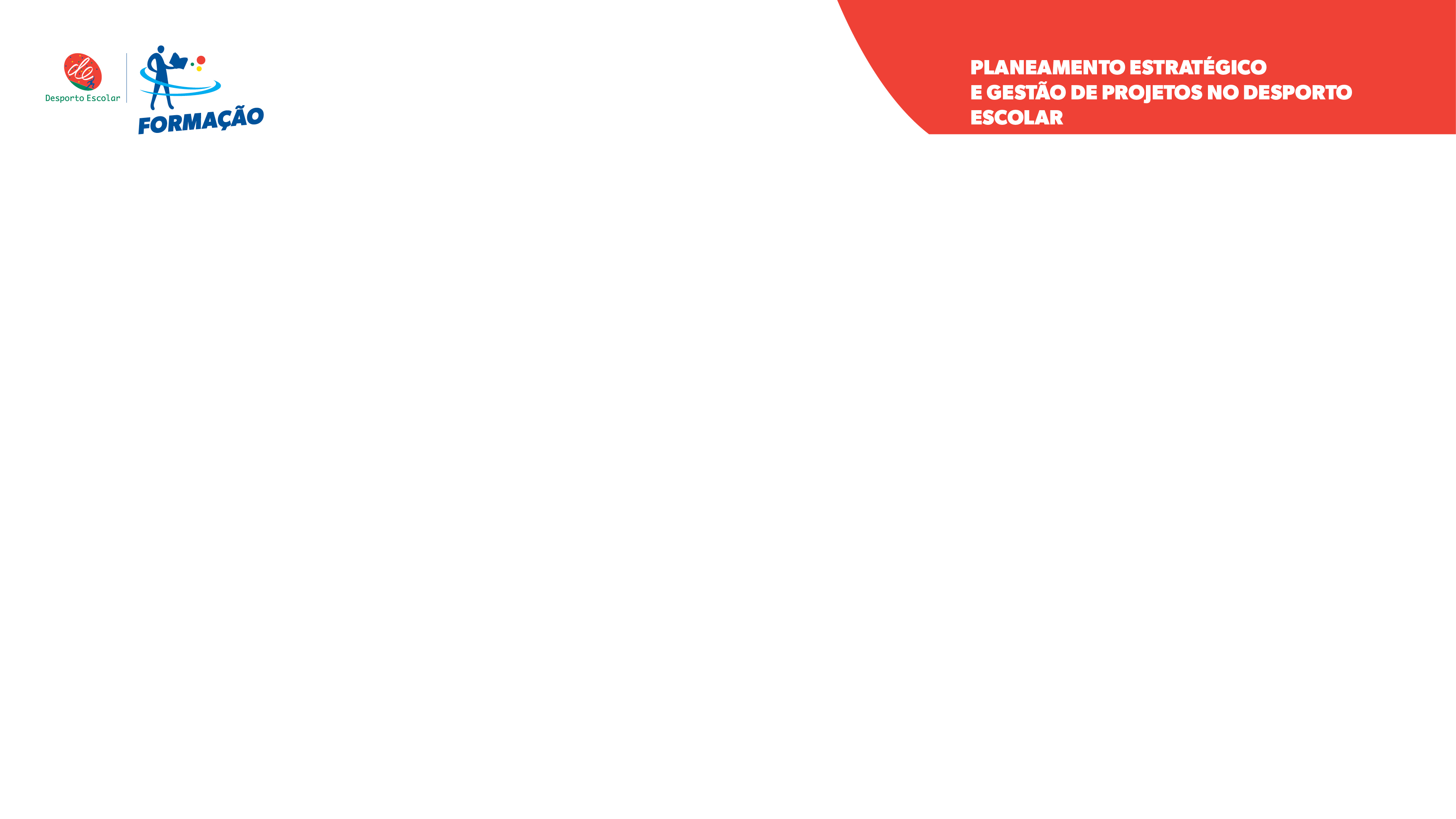 Módulo 1: Desporto Escolar, Estratégia e criação de valor ​
Sistemas de entrega de valor: o conjunto de atividades que visam a criação, sustentabilidade e desenvolvimento da organização. Portfólios, programas, projetos, produtos ou serviços e operações, podem fazer parte do sistema de entrega de valor da organização (Project Management Institute, 2021).
+ QUALIDADE 
+ EFICIÊNCIA
+ PRODUTIVIDADE
+ CONFIANÇA
+ SATISFAÇÃO
+ REPUTAÇÃO 
+ RESULTADOS POSITIVOS
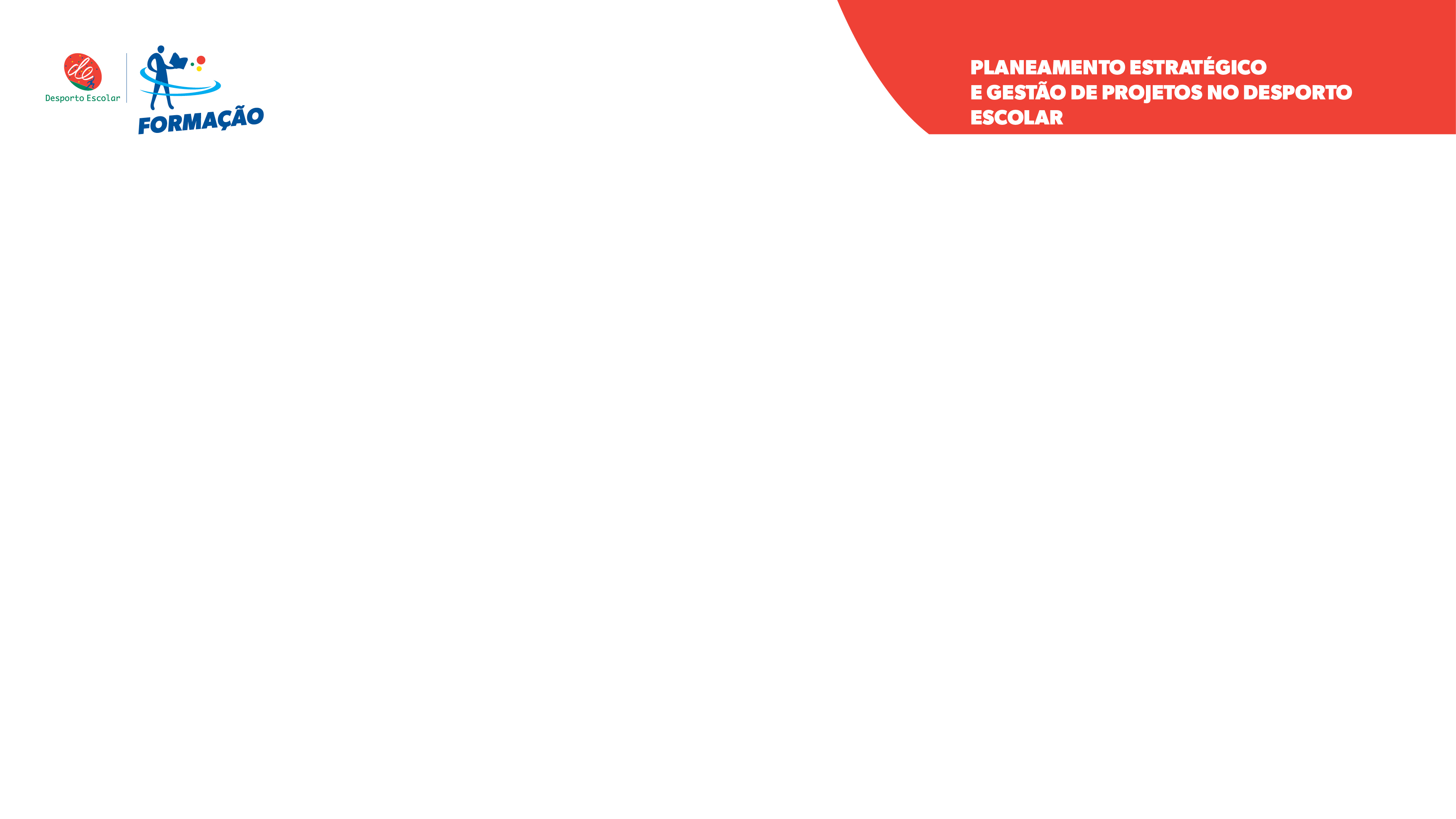 Valor
Módulo 1: Desporto Escolar, Estratégia e criação de valor ​
Alguns exemplos da forma como os projetos podem contribuir para a criação e oferta de valor são:
- Criar um novo produto, serviço ou resultado que vá de encontro às expetativas e necessidades dos clientes ou utentes;
- Contribuir para a criação de um ambiente social positivo;
- Melhorar a eficiência, produtividade, eficácia ou capacidade de resposta dos serviços;
- Criar as condições necessárias para facilitar a transição da organização para o seu desejado estado futuro;
Permitir a sustentabilidade dos benefícios criados por anteriores programas, projetos ou ações da organização.
PRODUTO | SERVIÇO
CLIENTE  |  UTILIZADOR
5 Níveis (ou critérios que caracterizam o potencial do produto / serviço
NECESSIDADE
UTILIDADE
CRIAÇÃO DE VALOR
BENEFÍCIO 
GERADO E SENTIDO
EXPETATIVAS
expectativas do consumidor | satisfação das necessidades
VALOR ACRESCENTADO
atributos e funcionalidades
(+ VALOR)
INOVAÇÃO

DIFERENCIAÇÃO
QUALIDADE
Kotler (1999); Kano (2001)
Módulo 1: Desporto Escolar, Estratégia e criação de valor ​
DECISORES POLÍTICOS

AUTARQUIA

INFLUENCIADORES LOCAIS
ESCOLA

DIRETORES

COORDENADORES DE / ESCOLA

PROFESSORES GE

PROFESSORES
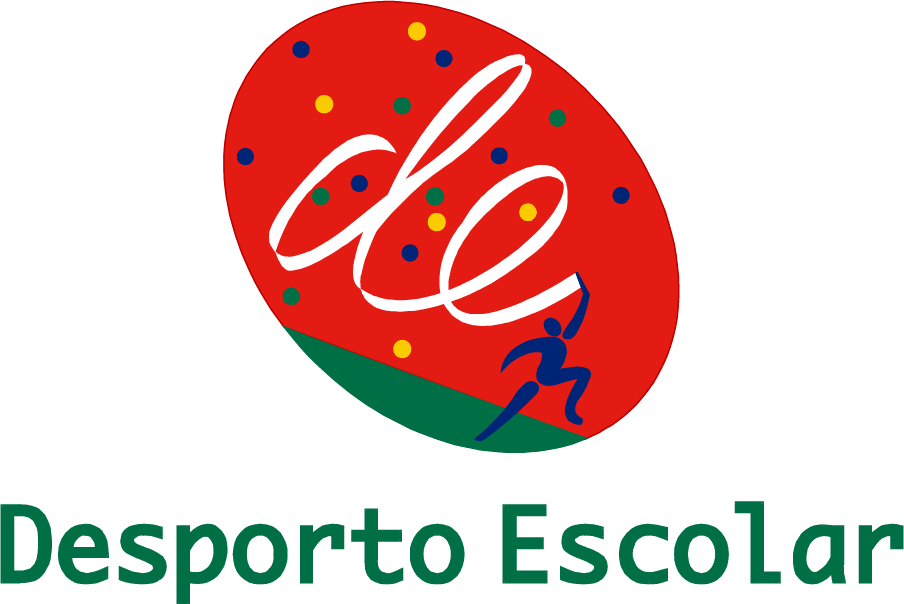 Qual é o nosso referencial?O que nos diferencia?
PAIS E ENCARREGADOS DE EDUCAÇÃO ….......    ALUNOS
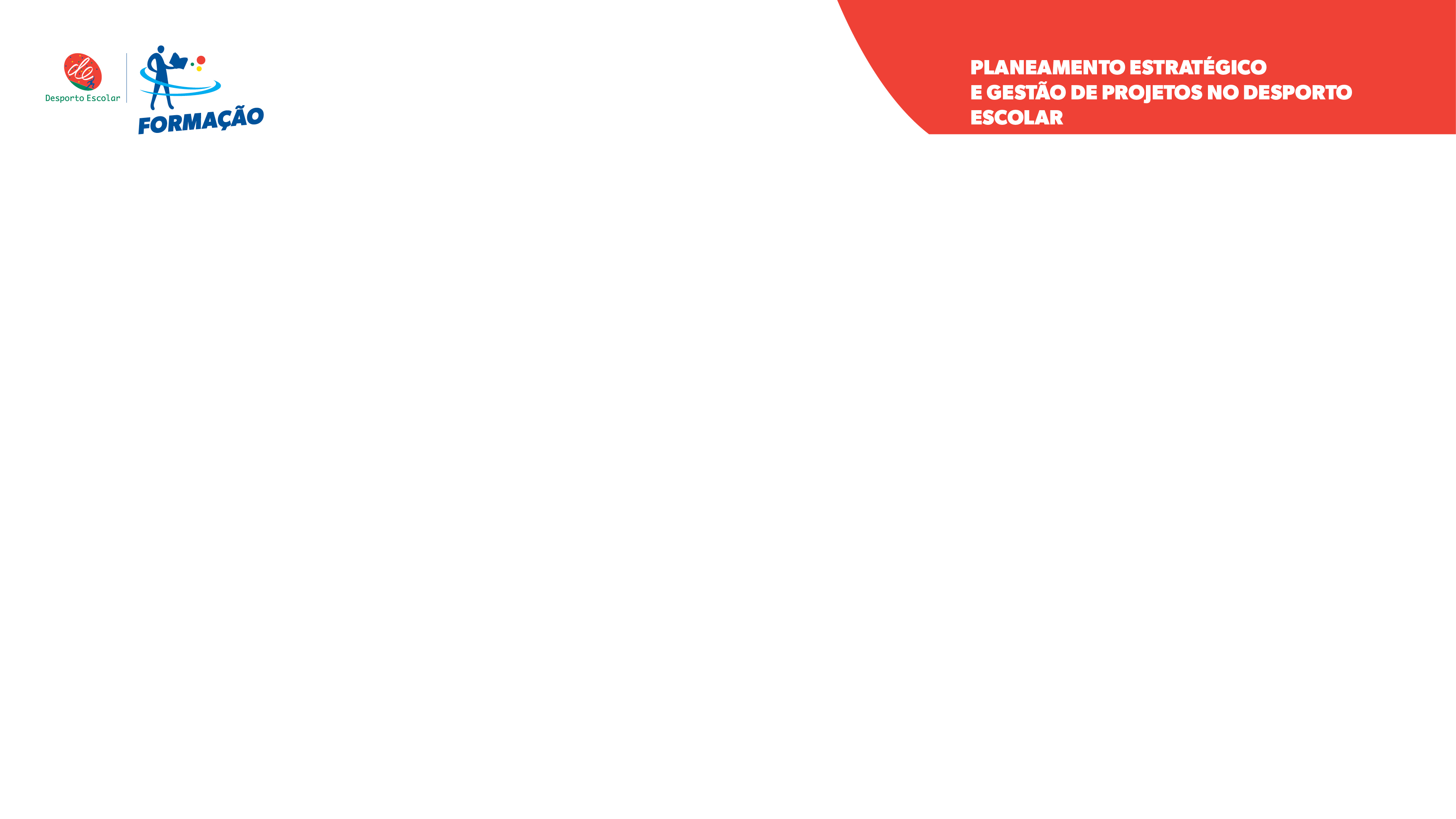 Módulo 1: Desporto Escolar, Estratégia e criação de valor ​
Desporto Escolar (Visão; Missão; Objetivos)
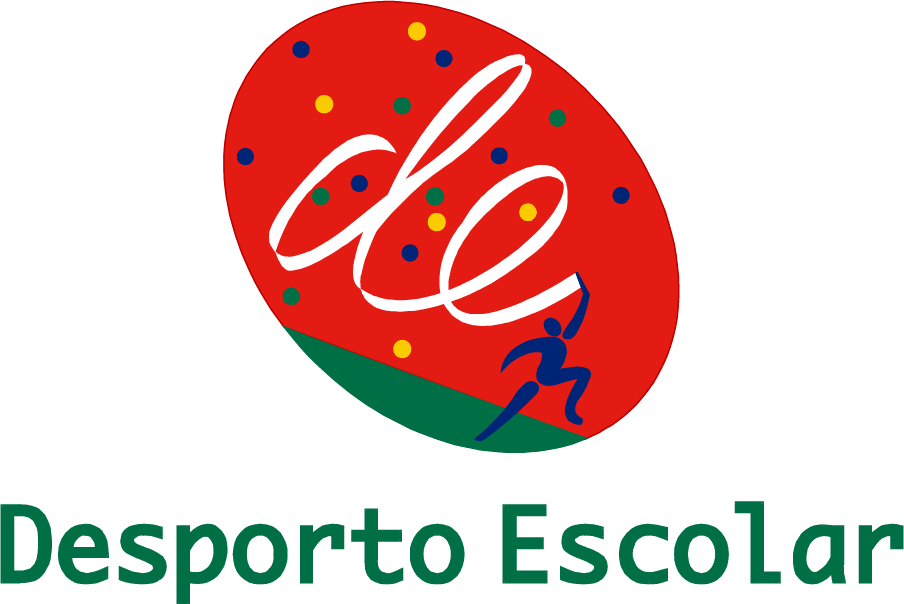 O Desporto Escolar como Produto | Serviço  Diferenciador e Único
Qual é o nosso referencial?O que nos diferencia?
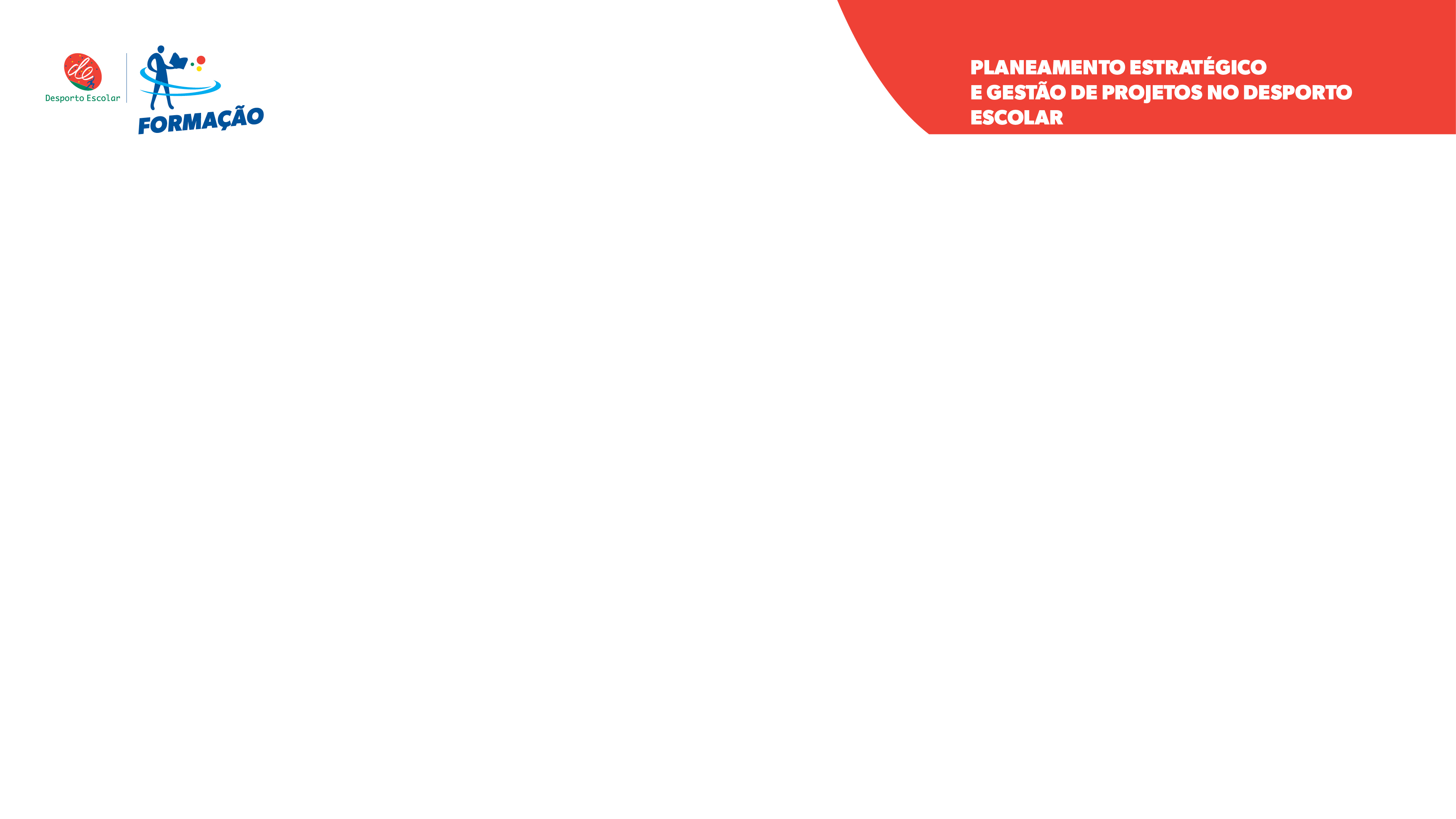 Módulo 1: Desporto Escolar, Estratégia e criação de valor ​
O Desporto Escolar é uma atividade de complemento curricular (Decreto-Lei n.º 95/91, de 26 de fevereiro)
VISÃO

Garantir uma oferta desportiva variada aos alunos, envolvendo as comunidades escolar e local, em todos os Agrupamentos de Escolas e Escolas Não Agrupadas (PEDE, 2021).
MISSÃO

Contribuir de forma articulada para os seis eixos estratégicos do programa: 1. +Desporto | +atividade física; 2. Formação de alunos e professores; 3. Cidadania, inclusão e ética; 4. Cogestão e codecisão na escola; 5. Desporto verde e sustentável; 6. Envolvimento das | nas comunidades (PEDE, 2021).
Módulo 1: Desporto Escolar, Estratégia e criação de valor ​
EXERCÍCIO 2.

A MUDANÇA SOCIAL TEM VINDO A DIFICULTAR A PERCEÇÃO DA NECESSIDADE DO DESPORTO ESCOLAR, O SEU PROPÓSITO E CONTRIBUTO ÚNICO. 

FORAM CRIADOS GRUPOS DE REFLEXÃO PARA ESTRUTURAR E APRESENTAR UM REFERENCIAL DIFERENCIADOR PARA O DESPORTO ESCOLAR NA PRÓXIMA DÉCADA.

O TEU GRUPO FOI UM DOS DESIGNADOS PARA ESTA TAREFA. PROCURA:
IDENTIFICAR O QUE É ÚNICO E DIFERENCIADOR NA OFERTA DO DESPORTO ESCOLAR;
QUE NECESSIDADES ÚNICAS SÃO SATISFEITAS COM A OFERTA DO DESPORTO ESCOLAR;
QUAIS SÃO OS CRITÉRIOS DE VALORIZAÇÃO E DIFERENCIAÇÃO DO SERVIÇO PRESTADO PELO DESPORTO ESCOLAR - PARA OS DIFERENTES GRUPOS - ALVO (CLIENTES | UTILIZADORES)
COMO SE PODE MEDIR E SUSTENTAR A NECESSIDADE DO DESPORTO ESCOLAR

CADA GRUPO VAI CRIAR UM MODELO OU REPRESENTAÇÃO GRÁFICA DESSE REFERENCIAL DIFERENCIADOR DO DESPORTO ESCOLAR E PROCURAR ARGUMENTAR A SUA IMPORTÂNCIA E NECESSIDADE PARA A SOCIEDADE